PHY 711 Classical Mechanics and Mathematical Methods
10-10:50 AM  MWF  Olin 103

Plan for Lecture 5:
Chapter 2 – Physics described in an accelerated coordinate frame
9/7/2012
PHY 711  Fall 2012 -- Lecture 5
1
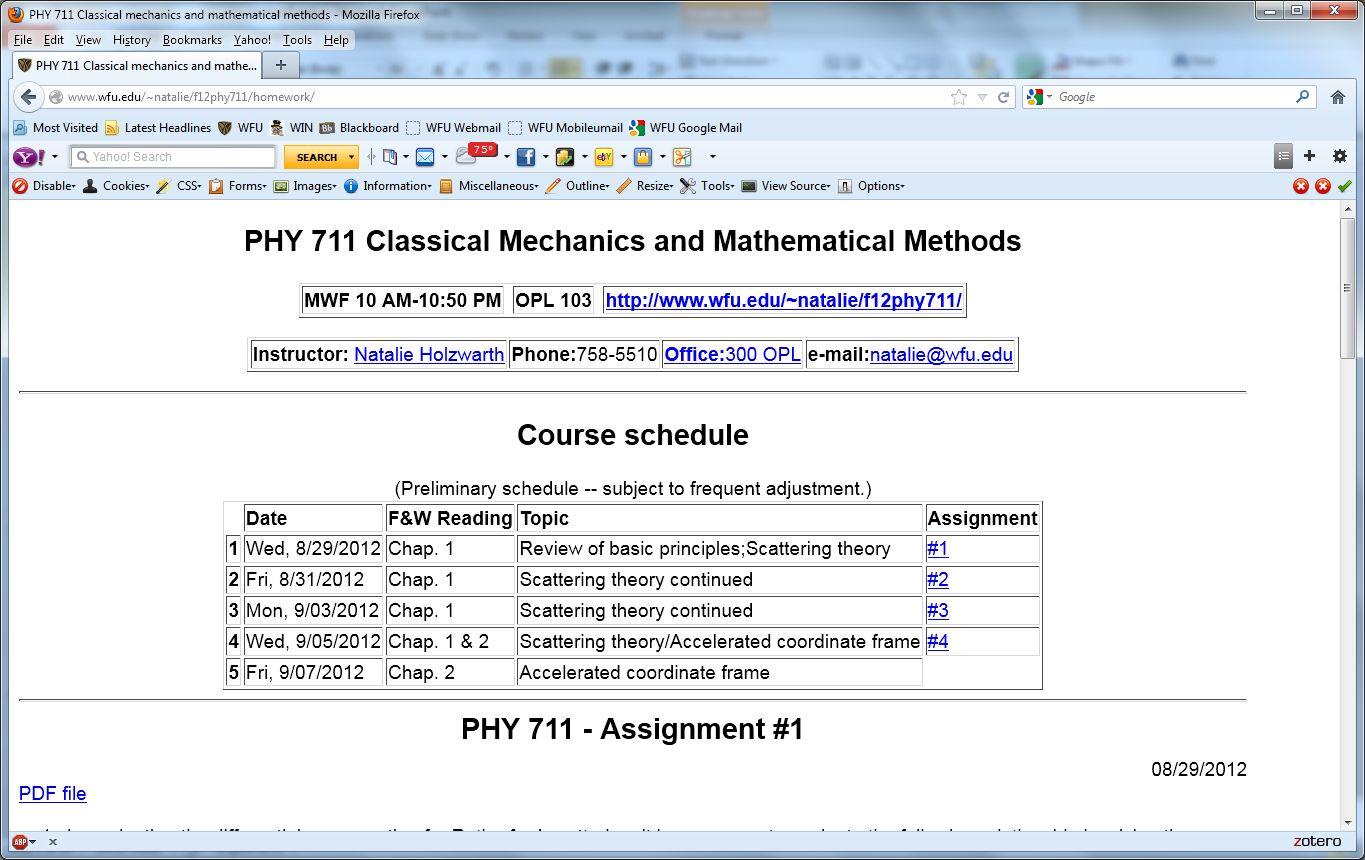 #5
9/7/2012
PHY 711  Fall 2012 -- Lecture 5
2
Special seminar today:  11-11:50 AM Olin 103
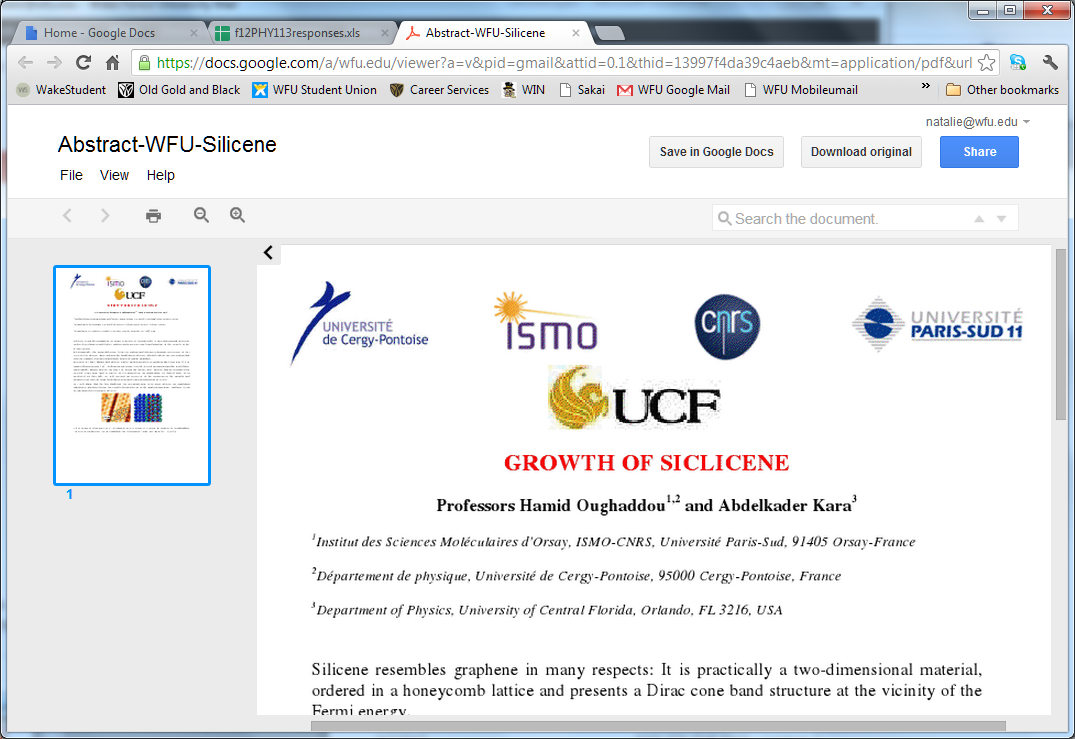 SILICENE
9/7/2012
PHY 711  Fall 2012 -- Lecture 5
3
Application of Newton’s laws in a coordinate system which has an angular velocity        and linear acceleration
Newton’s laws;     Let  r denote the position of particle of mass m:
Centrifugal
 force
Coriolis
 force
9/7/2012
PHY 711  Fall 2012 -- Lecture 5
4
Motion on the surface of the Earth:
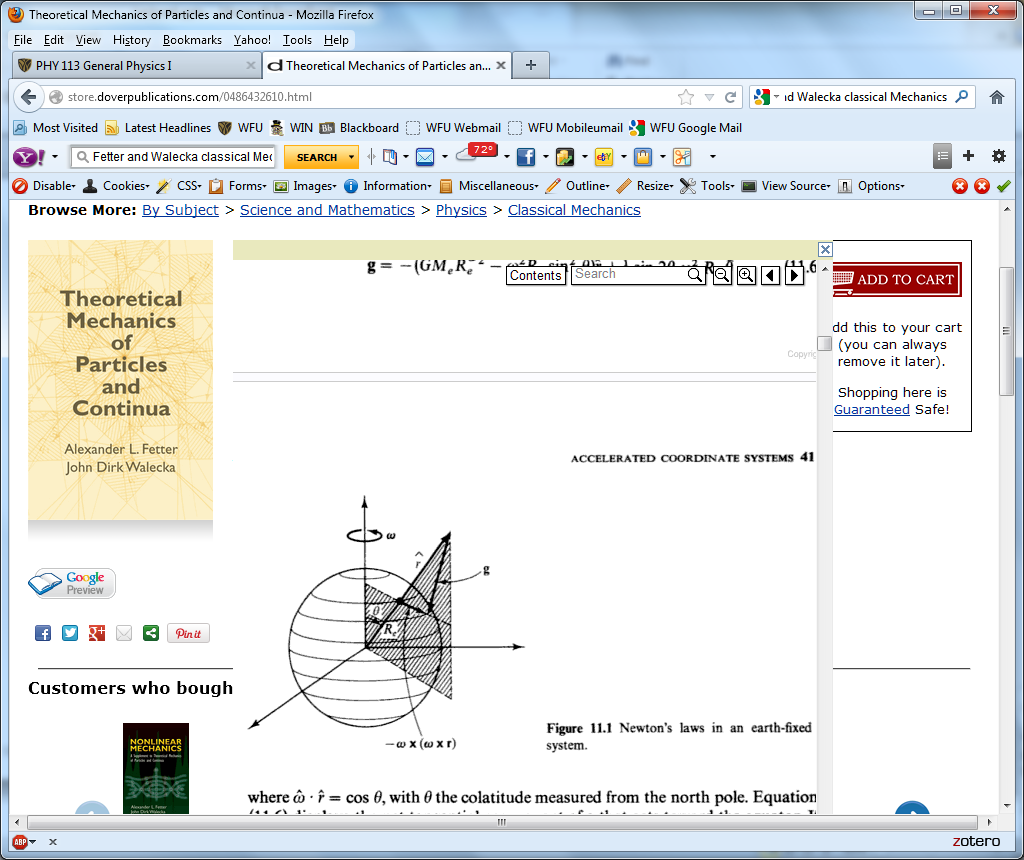 9/7/2012
PHY 711  Fall 2012 -- Lecture 5
5
Non-inertial effects on effective gravitational “constant”
0.03 m/s2
9.80 m/s2
9/7/2012
PHY 711  Fall 2012 -- Lecture 5
6
Foucault pendulum
http://www.si.edu/Encyclopedia_SI/nmah/pendulum.htm
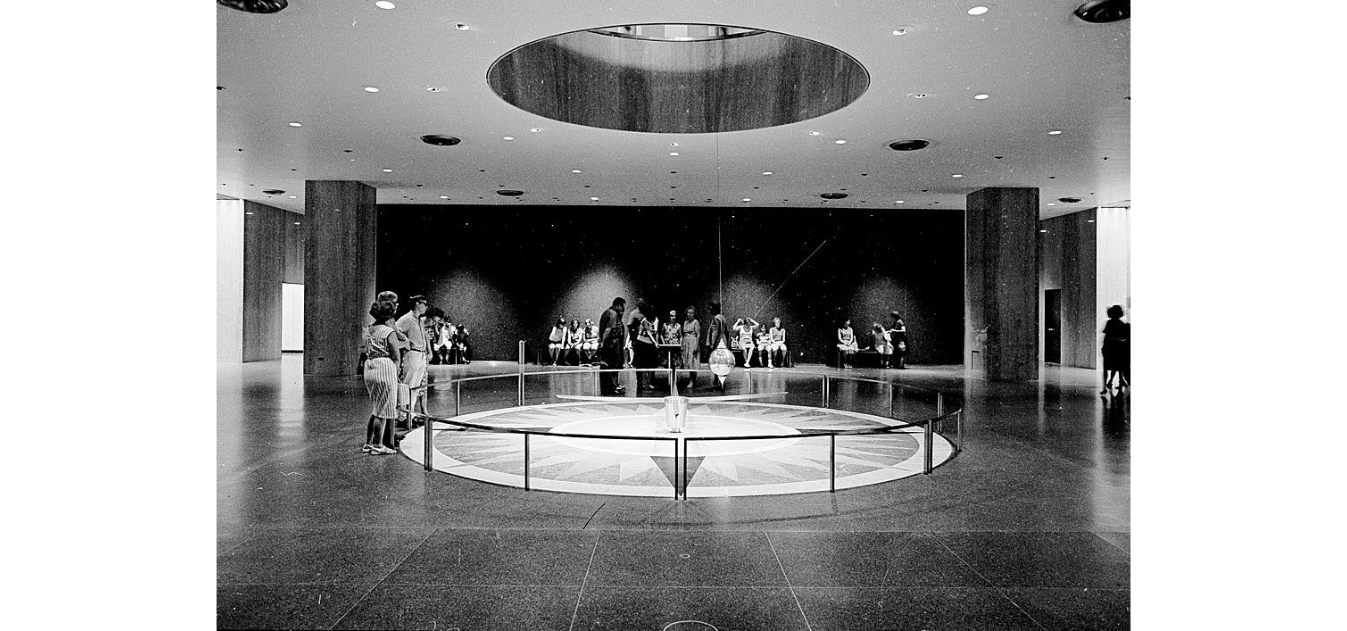 The Foucault pendulum was displayed for many years in the Smithsonian's National Museum of American History.  It is named for the French physicist Jean Foucault who first used it in 1851 to demonstrate the rotation of the earth.
9/7/2012
PHY 711  Fall 2012 -- Lecture 5
7
Equation of motion on Earth’s surface
w
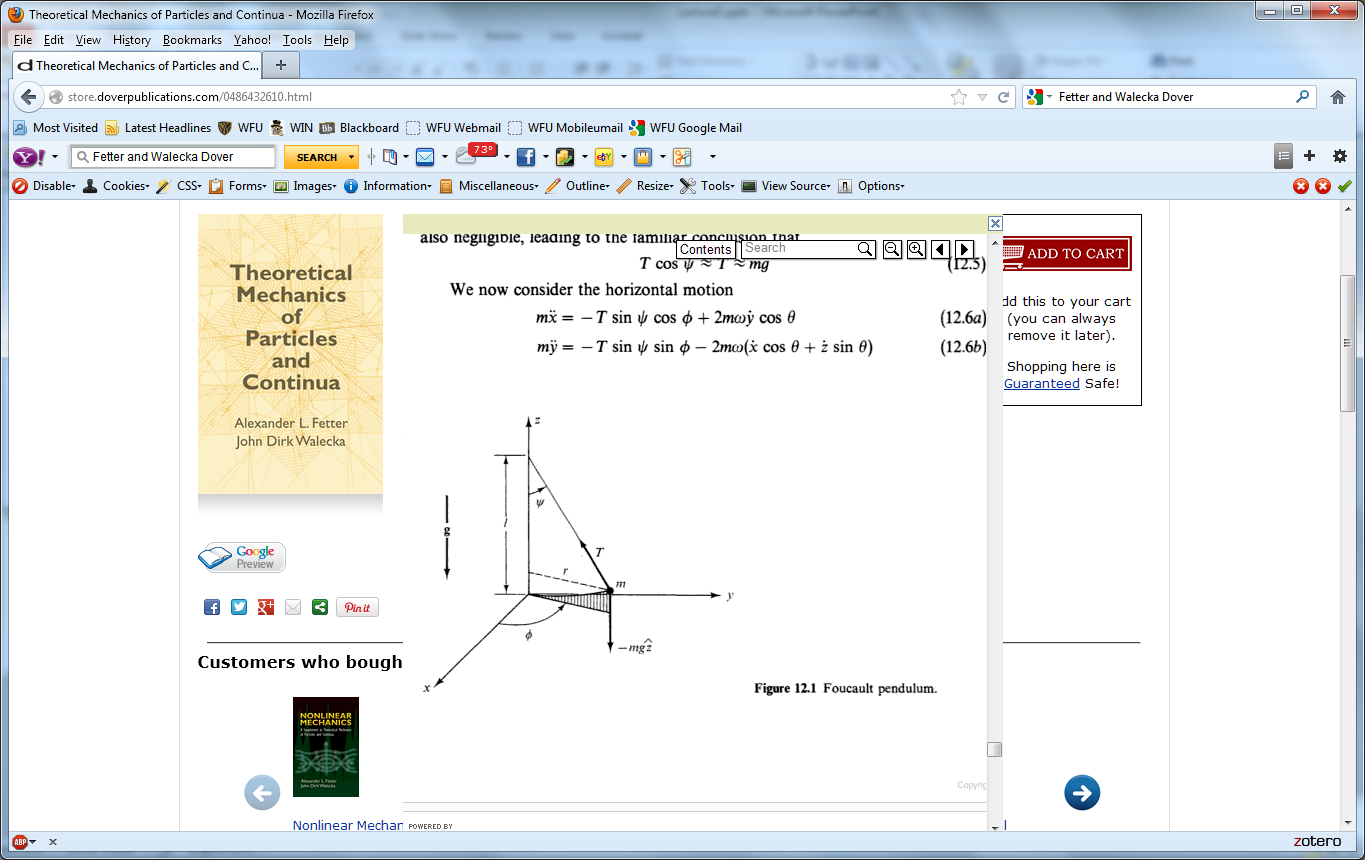 y (east)
z (up)
q
x (south)
9/7/2012
PHY 711  Fall 2012 -- Lecture 5
8
Foucault pendulum continued – keeping leading terms:
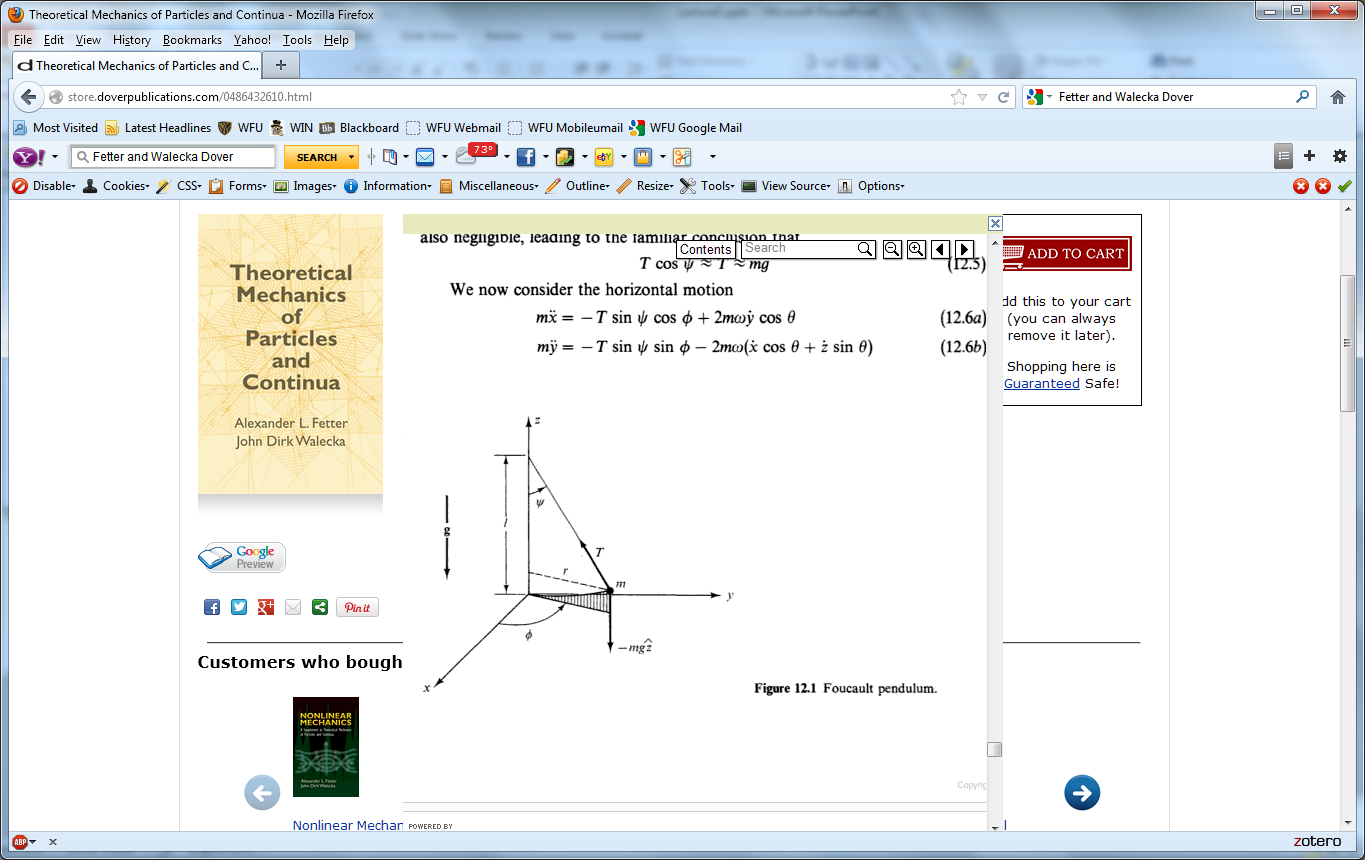 9/7/2012
PHY 711  Fall 2012 -- Lecture 5
9
Foucault pendulum continued – keeping leading terms:
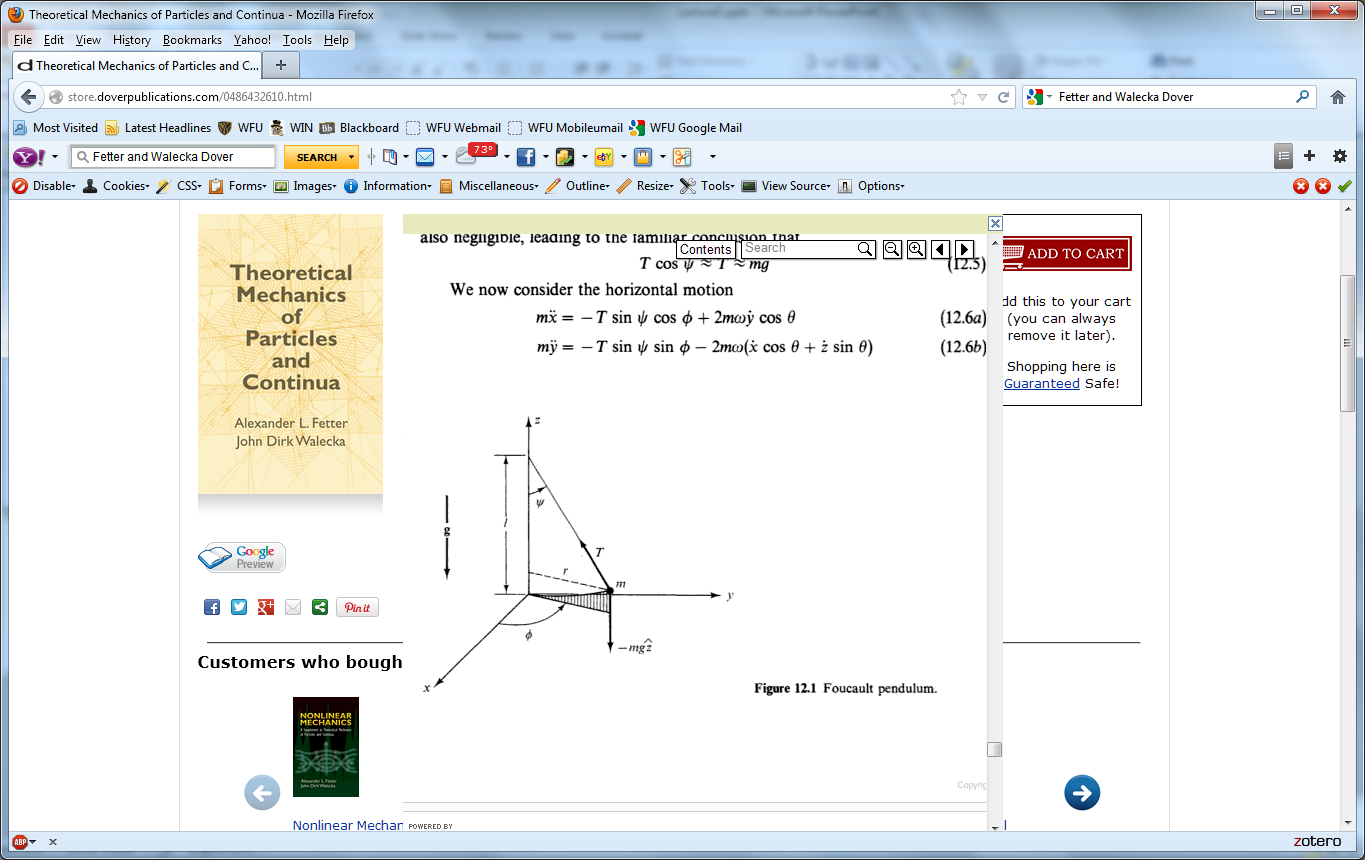 9/7/2012
PHY 711  Fall 2012 -- Lecture 5
10
Foucault pendulum continued – coupled equations:
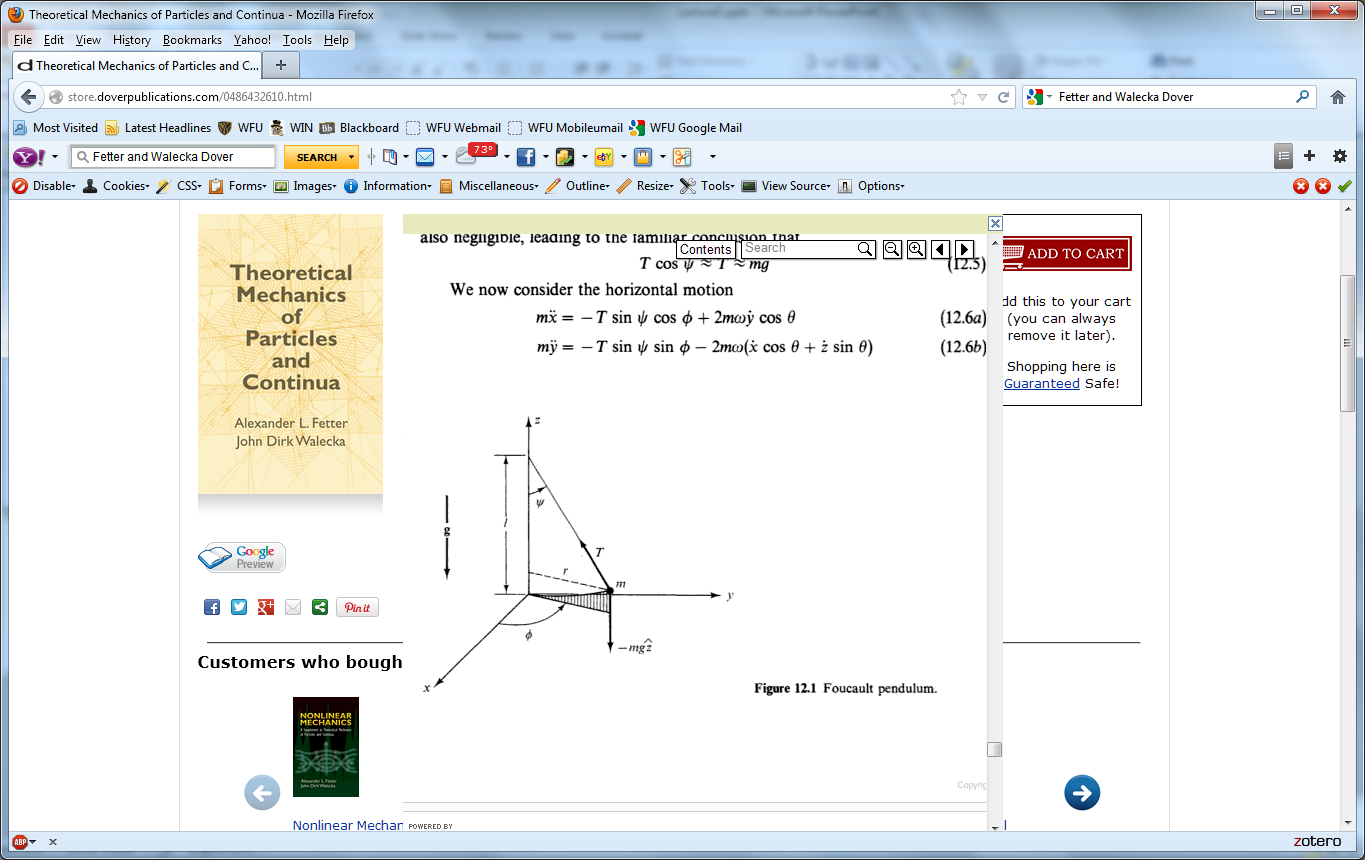 9/7/2012
PHY 711  Fall 2012 -- Lecture 5
11
Foucault pendulum continued – coupled equations:
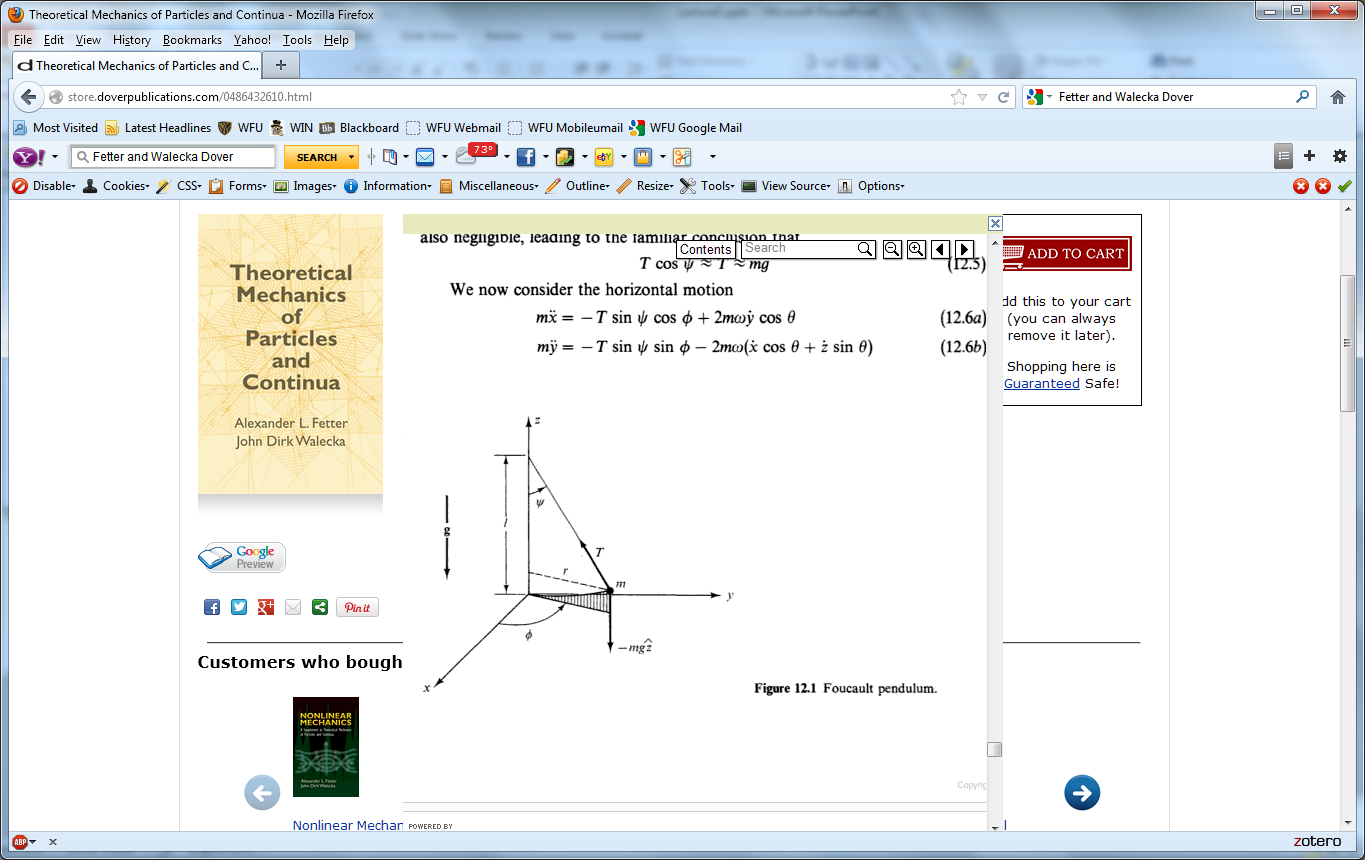 9/7/2012
PHY 711  Fall 2012 -- Lecture 5
12
9/7/2012
PHY 711  Fall 2012 -- Lecture 5
13